Identification of Skills Needs in Ireland Institutions, Data, Methods and Use
John McGrath, Labour Market Economist, 
Skills and Labour Market Research Unit (SLMRU)
SOLAS (Irish Further Education and Training Authority) 
and Expert Group on Future Skills Needs
13-14 June 2016
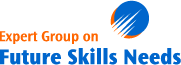 Outline
Institutional framework for identification of skills needs
National Skills Database
Data analysis and quantitative modelling
Key findings
Linking skills research with policy design
Identification of skill needs: institutional framework
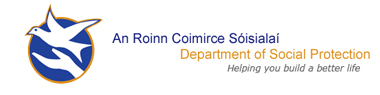 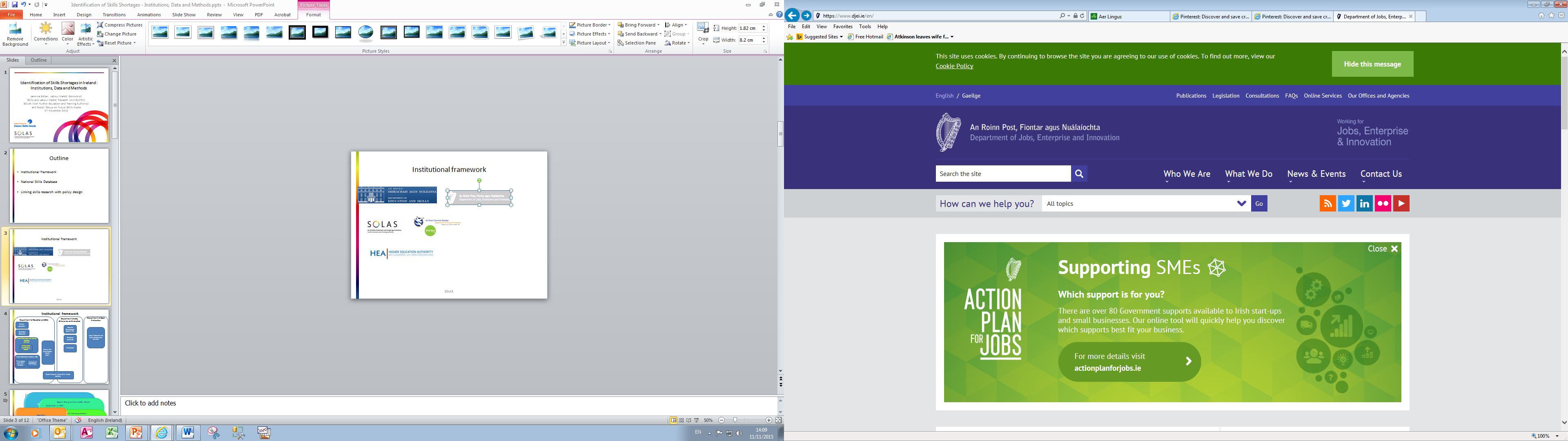 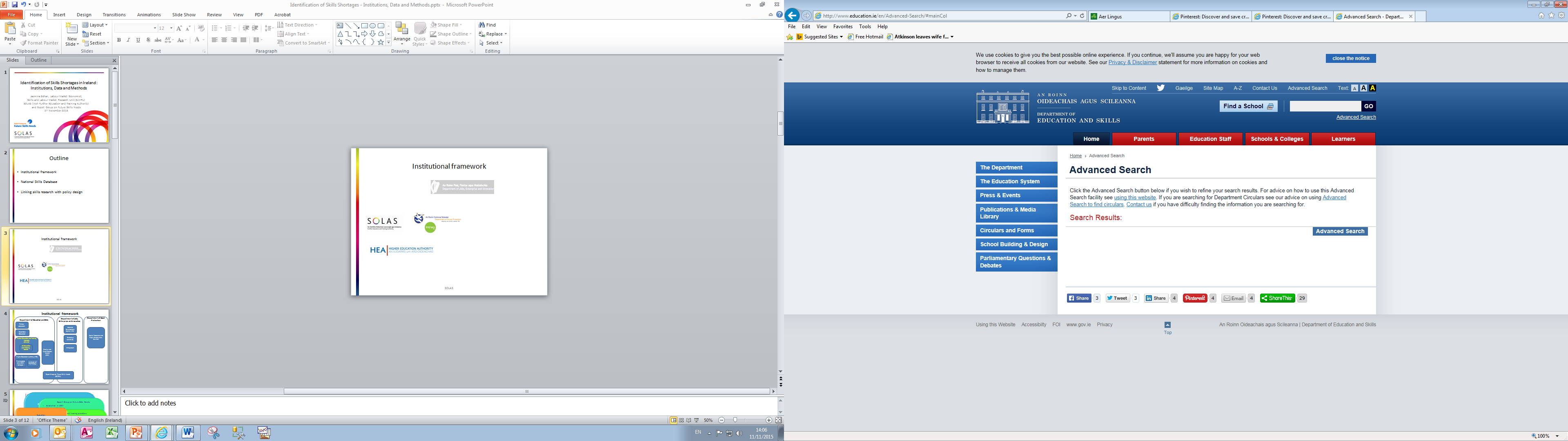 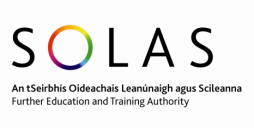 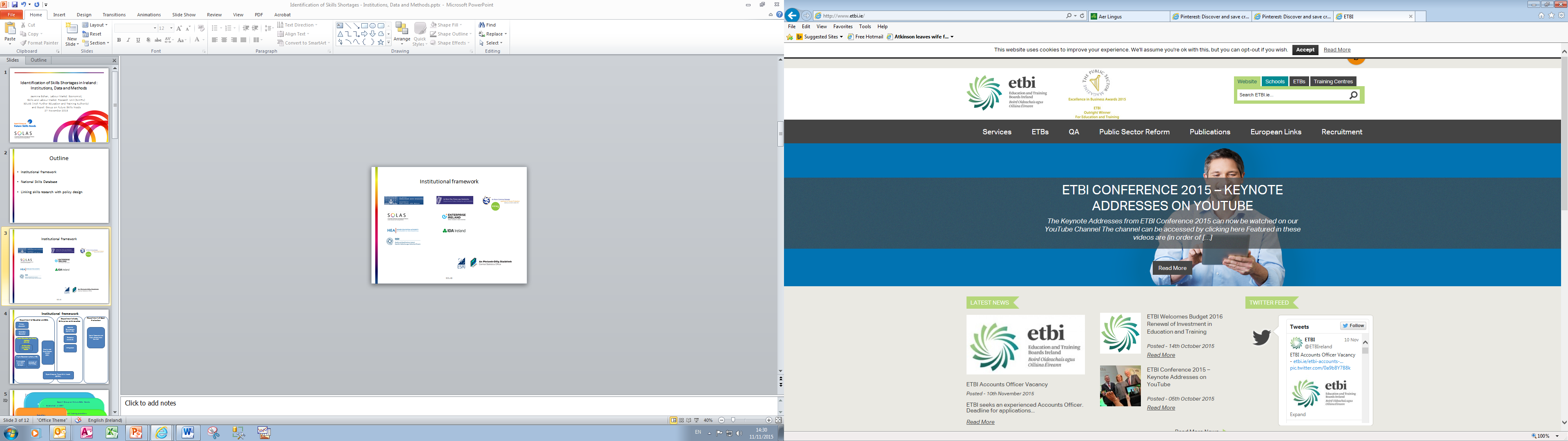 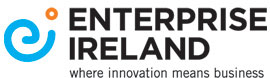 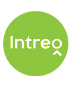 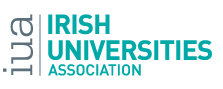 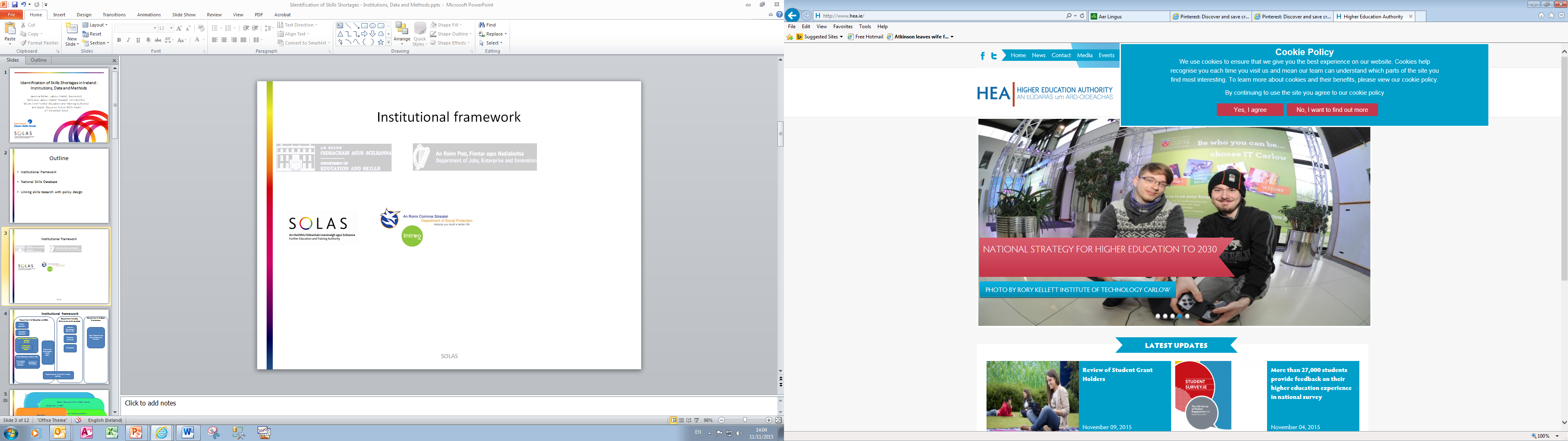 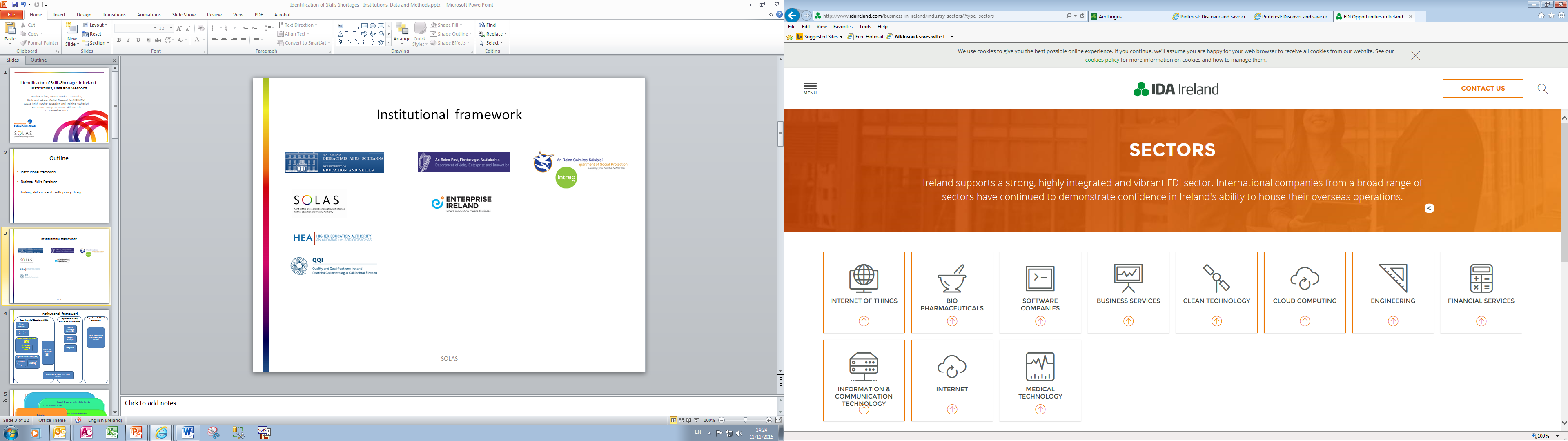 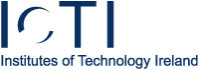 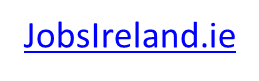 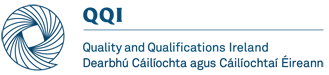 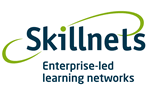 Employment permits
National Skills Council
9 Regional Skills Fora
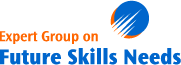 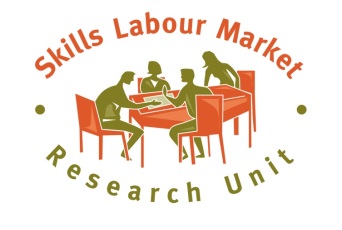 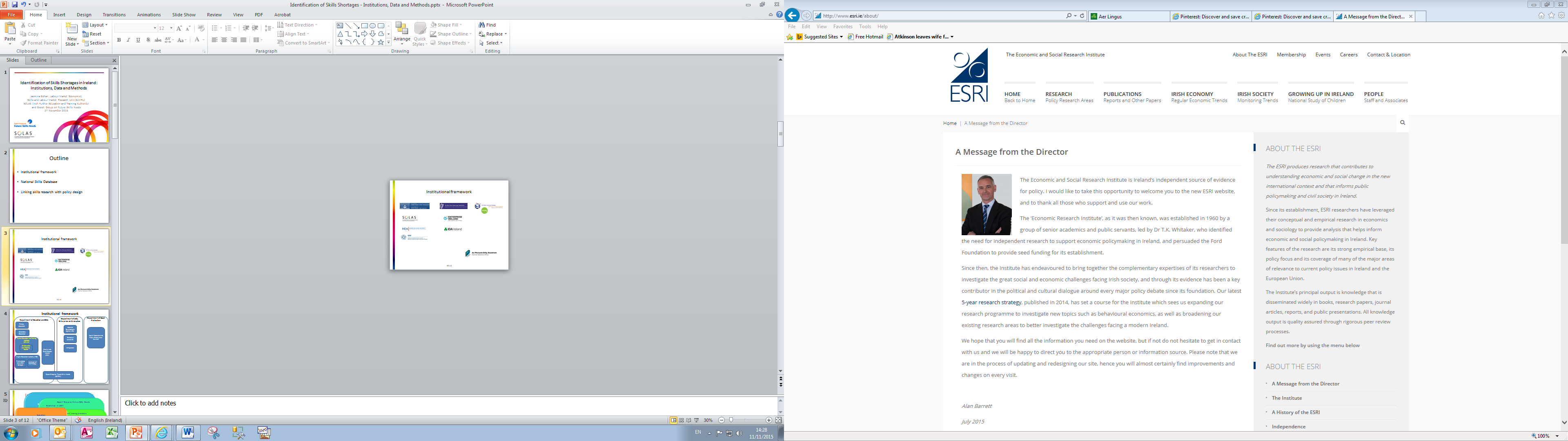 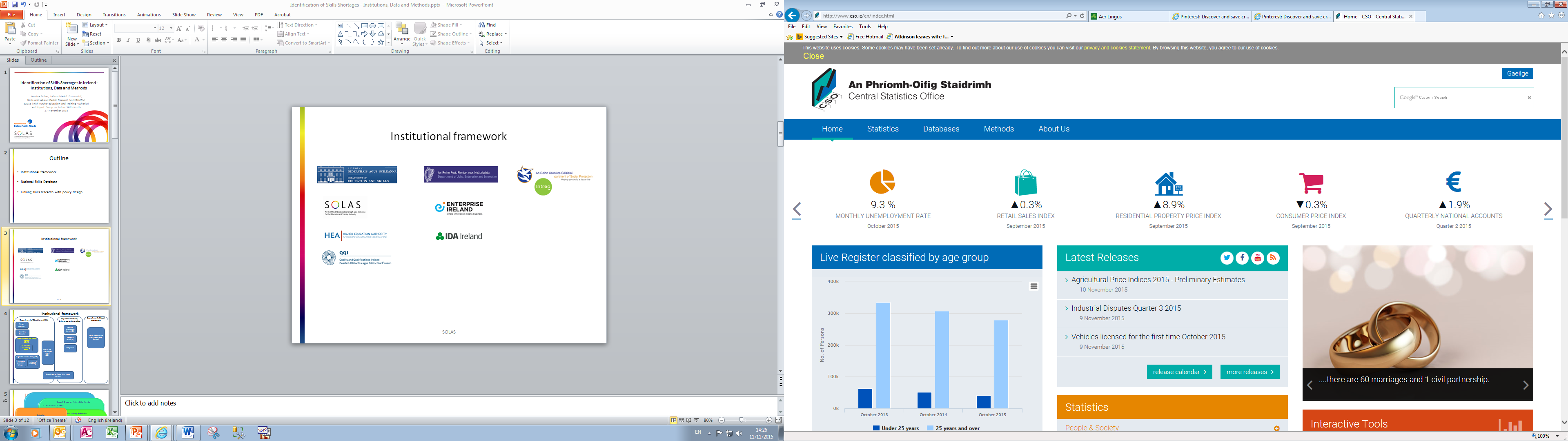 SOLAS
Institutional framework: Skills and Labour Market Research Unit
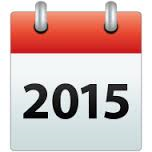 Since 2002
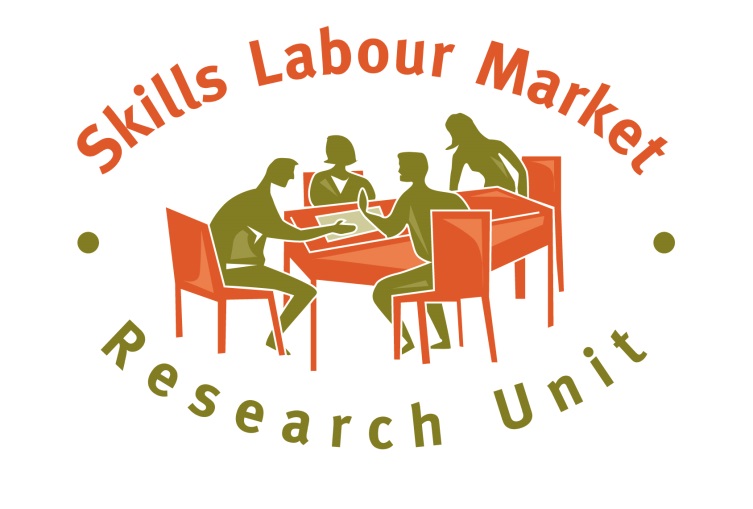 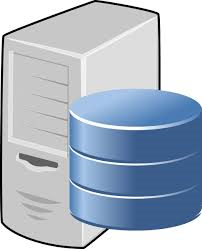 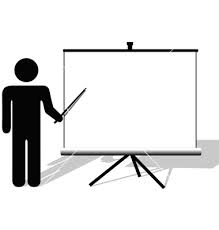 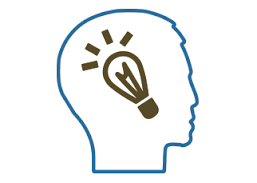 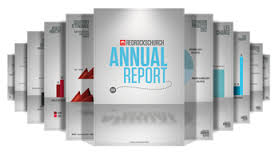 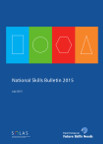 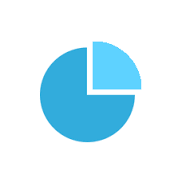 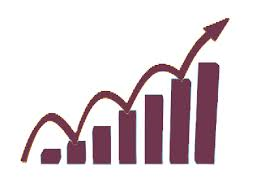 Skills and Labour Market Research Unit: National Skills Database
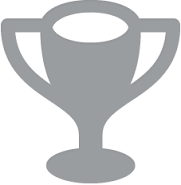 Award 2008
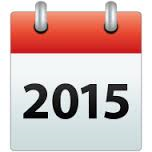 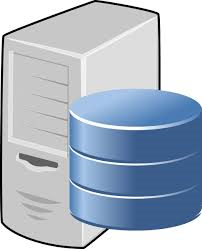 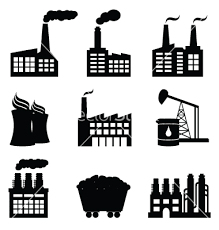 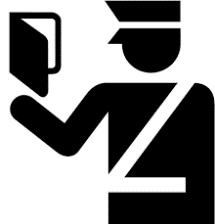 Since 2003
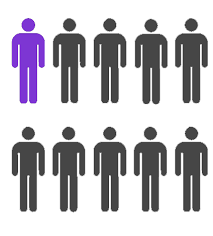 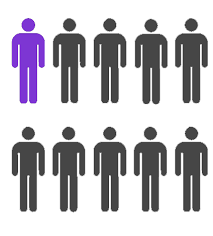 National Skills Database
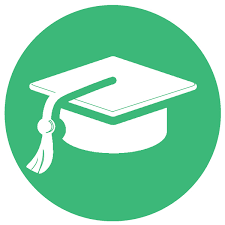 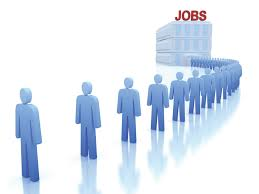 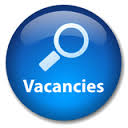 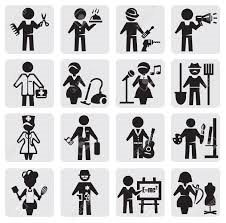 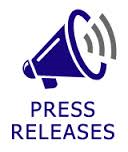 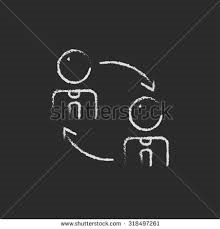 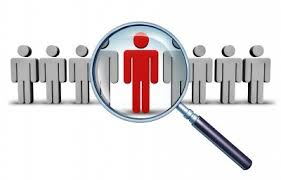 National Skills Database
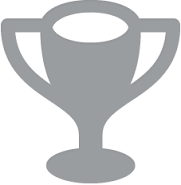 Award 2008
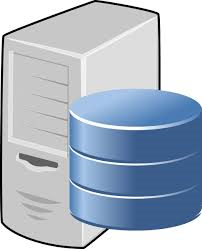 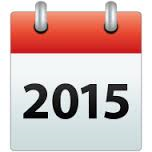 Since 2003
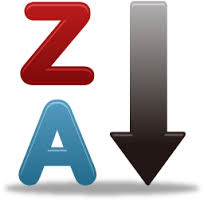 National Skills Database
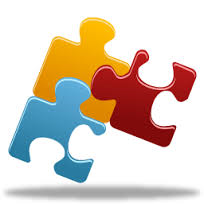 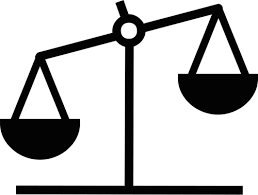 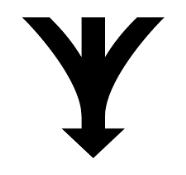 Supply
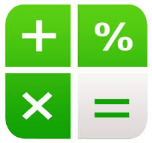 Demand
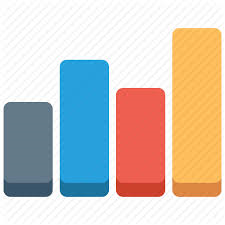 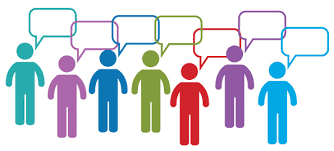 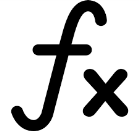 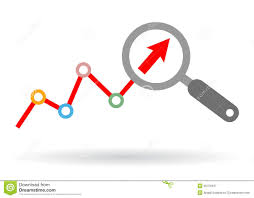 SOLAS
Expansion demand: Occupational forecasts
Shift-share analysis
Sector effect
Skill mix effect
Scale effect
Total effect
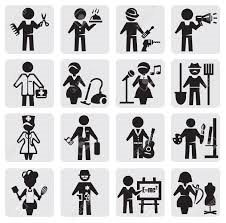 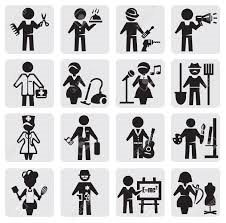 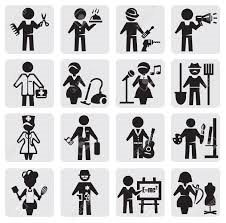 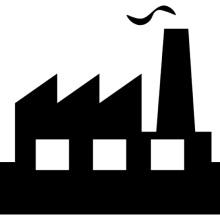 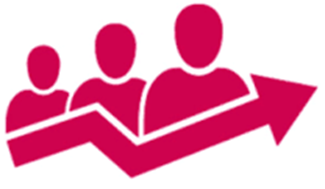 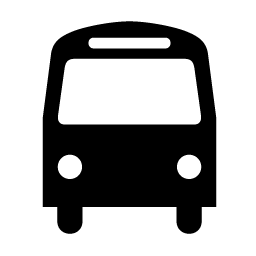 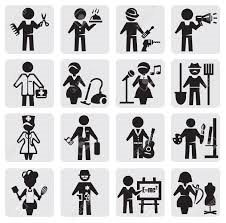 .
.
.
.
.
.
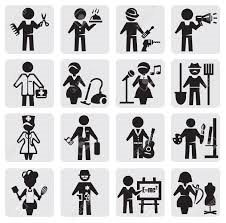 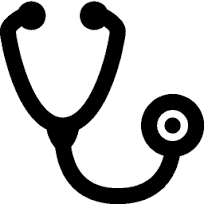 Expansion demand: average annual employment growth by occupational family by 2020
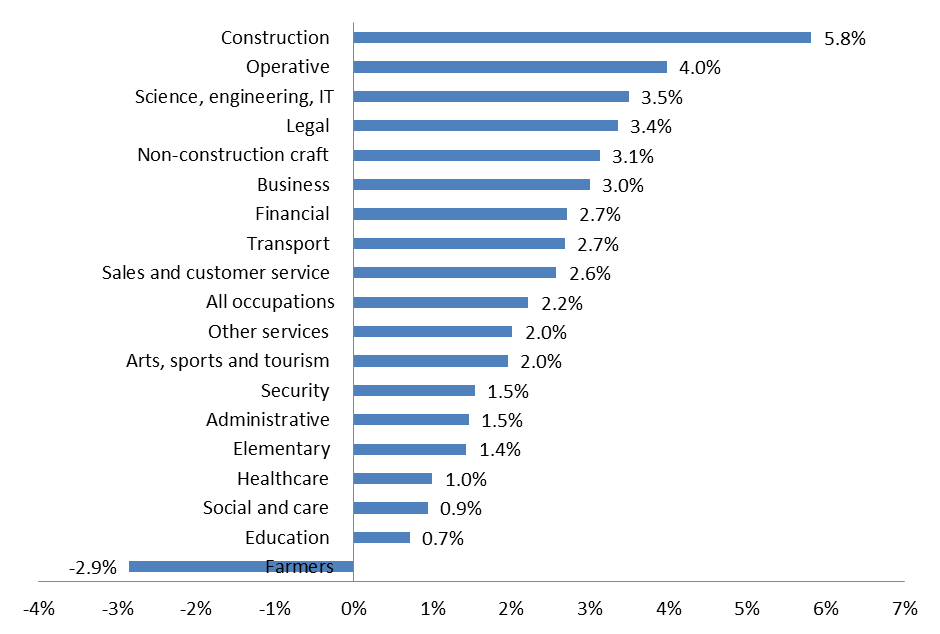 Replacement and churn: labour market transitions
Unemployment
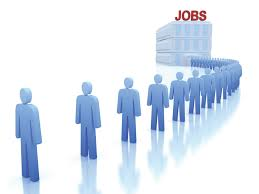 Employment
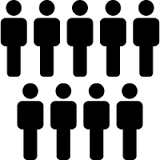 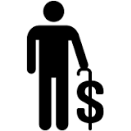 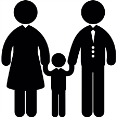 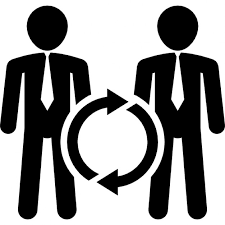 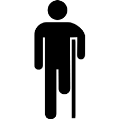 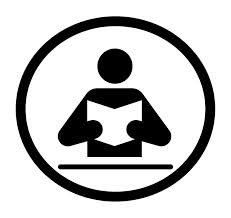 Inactivity
Unemployment
81,000
Employment
118,000
Inter-occupational 100,000
Intra-occupational 166,000
144,000
162,000
131,000
148,000
Inactivity
Labour Market Transitions 2015
Source: SLMRU analysis of CSO data
Replacement and turnover rates  2015
SOLAS
Source: SLMRU analysis of CSO data
Demand components and churn
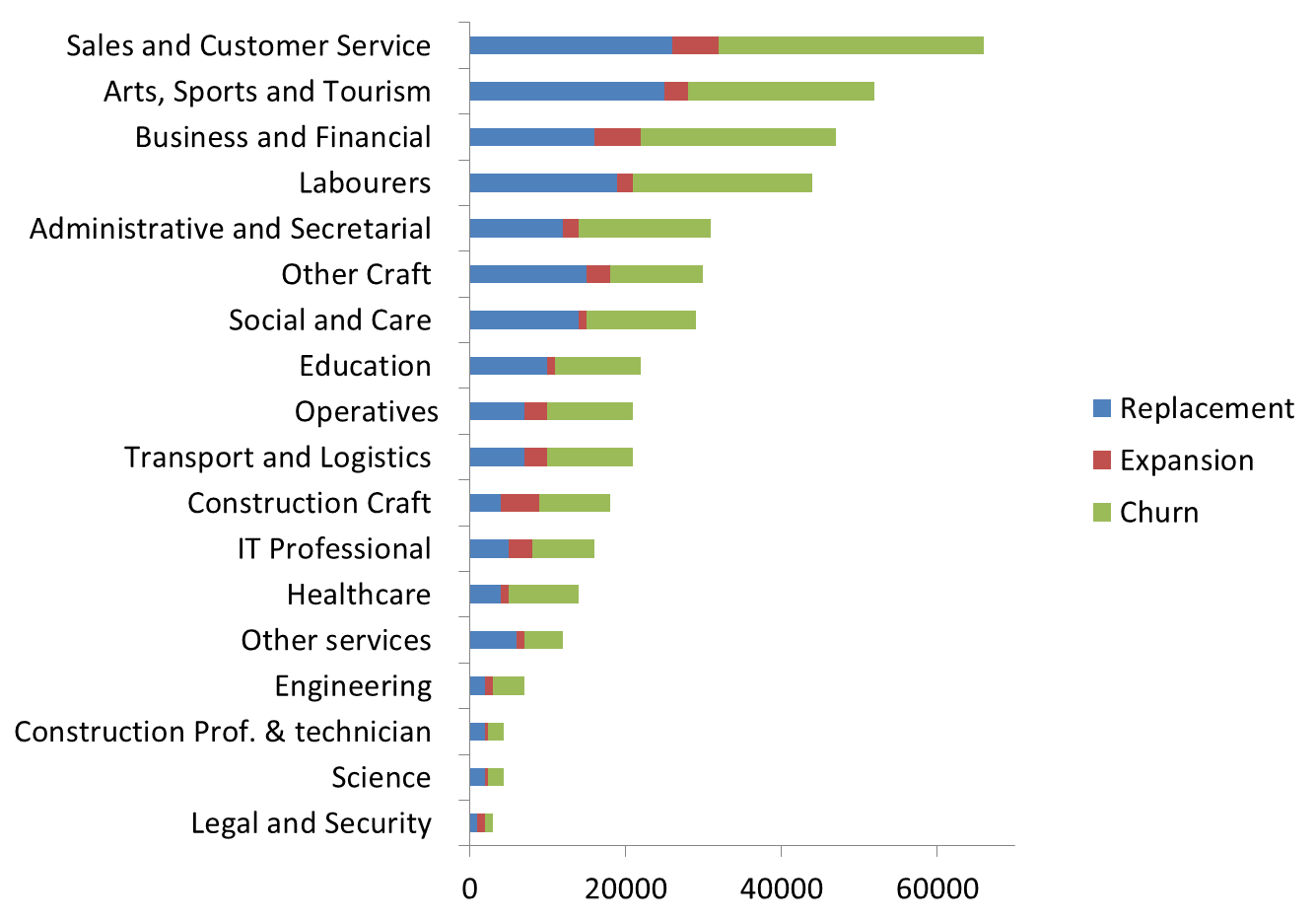 Source: SLMRU
Linking research with policy
>
<
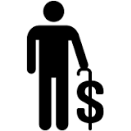 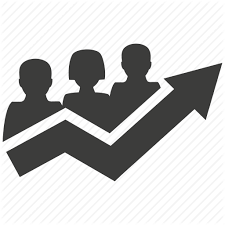 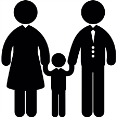 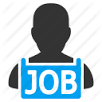 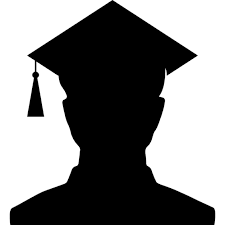 +
+
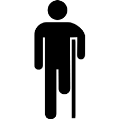 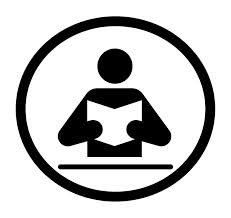 Job seekers
Graduate supply
Replacement demand
Expansion demand
Shortage
Surplus
Linking research with policy
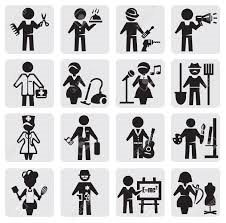 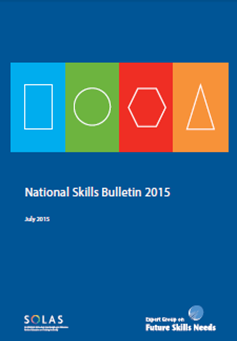 Current demand: difficult to fill vacancies
Professionals/associate professionals (ICT, engineering, science, finance, health)
Clerical (multilingual credit control/debt control and supply chain)
Skilled trades (chefs, tool making, welding, butchers)
Sales (technical sales, multilingual customer support, online sales and marketing)
Operatives (CNC, drivers (fork lift and special vehicle))
Retention issues (care, chefs, butchers, elementary (e.g. waiters))
Policy use
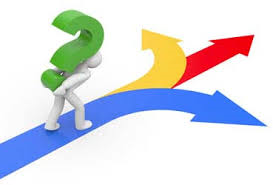 Education and training provision (course portfolio)
Immigration (list of eligible and ineligible occupations)
Labour market activation 
Career guidance
Enterprise development
Contact details
Jasmina Behan
Senior Research Officer, 
SOLAS and Expert Group on Future Skills Needs
Tel. ++ 353 1 533 24 59

Relevant reports:

National Skills Bulletin 2015 
Monitoring Ireland’s Skills Supply 2015 
Occupational Employment Projections 2020 
Regional Labour Markets Bulletin 2015 
Vacancy Overview 2015

www.skillsireland.ie
www.solas.ie